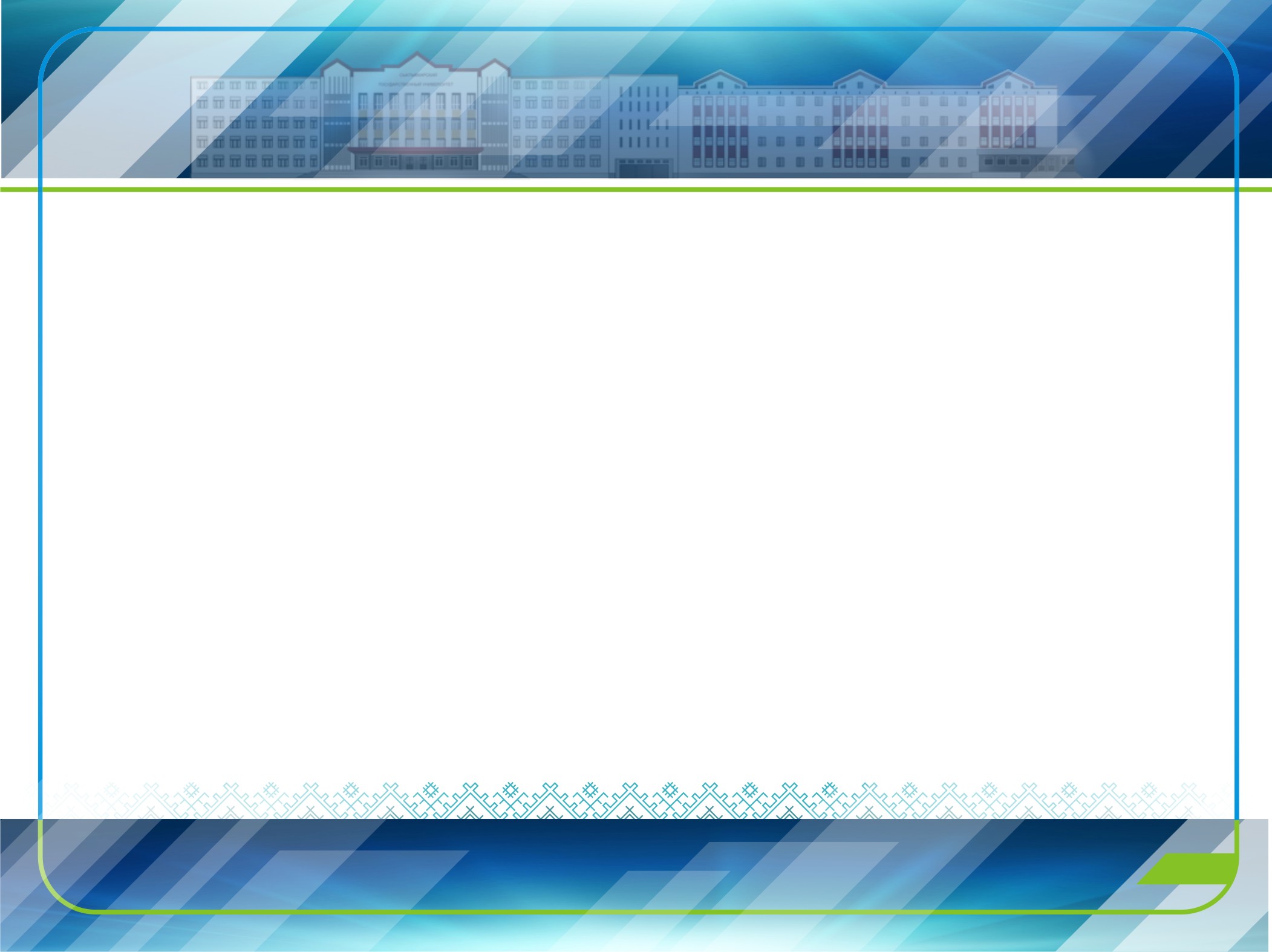 Организация инклюзивного обучения по программам среднего профессионального и высшего образования в образовательной организации
Е.В.Яковлева- начальник Учебно-методического управления
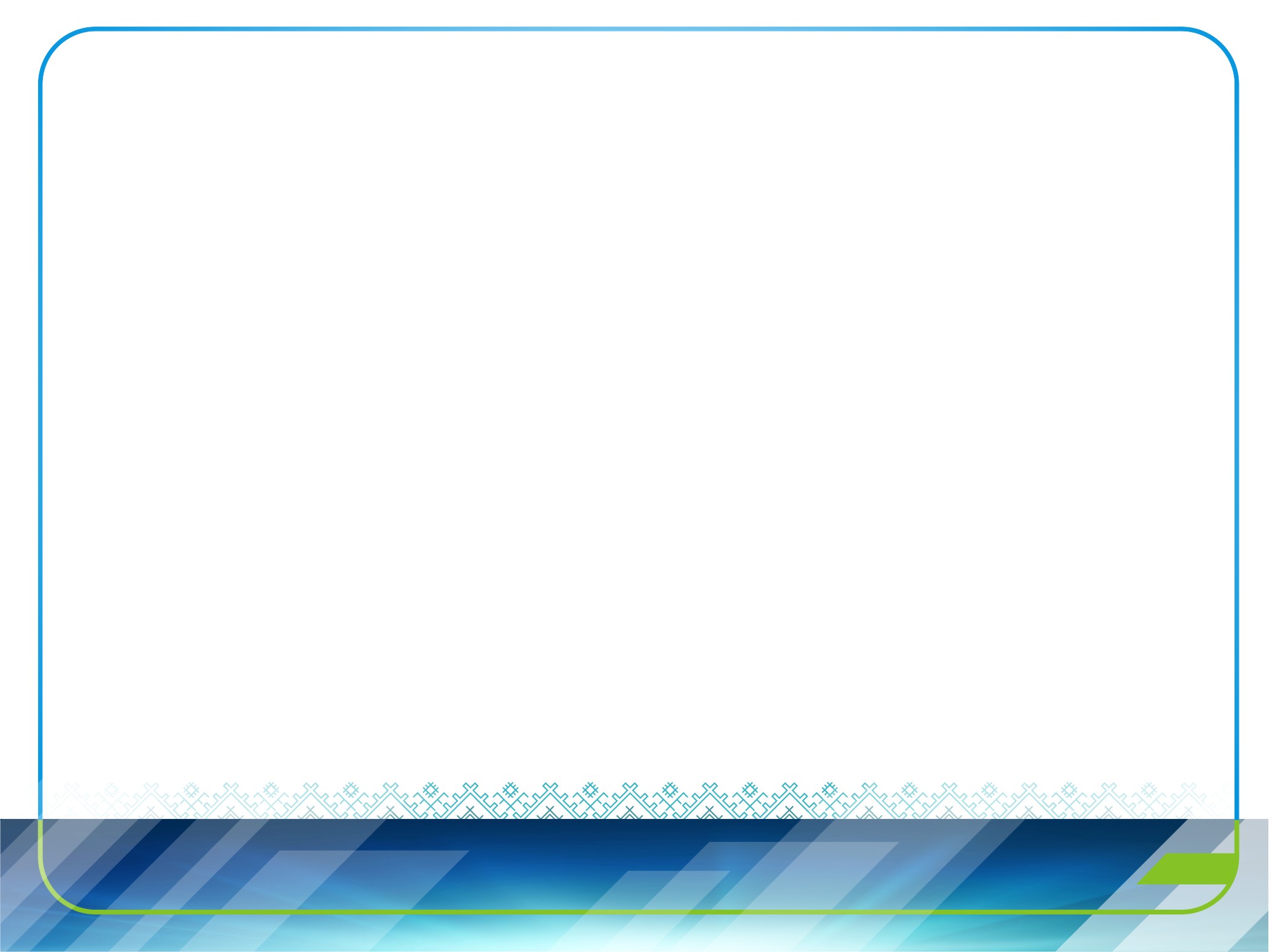 Методические рекомендации по организации образовательного процесса для обучения инвалидов и лиц с ограниченными возможностями здоровья в образовательных организациях высшего образования, в том числе оснащенности образовательного процесса, утвержденным заместителем  министра Минобрнауки России А.А. Климовым 8.04.2014 г. № АК-44/05вн) 
<Письмо> Минобрнауки России от 18.03.2014 N 06-281 "О направлении  Требований« (вместе с "Требованиями к организации образовательного процесса для обучения инвалидов и лиц с ограниченными возможностями здоровья в профессиональных образовательных организациях, в том числе оснащенности образовательного процесса", утв. Минобрнауки России 26.12.2013 N 06-2412вн)
Организационные
К кадровому обеспечение
По работе с абитуриентами
К адаптации образовательных программ
К материально-техническому обеспечению
По доступности зданий
К комплексному сопровождению
По применению электронного обучения и ДОТ
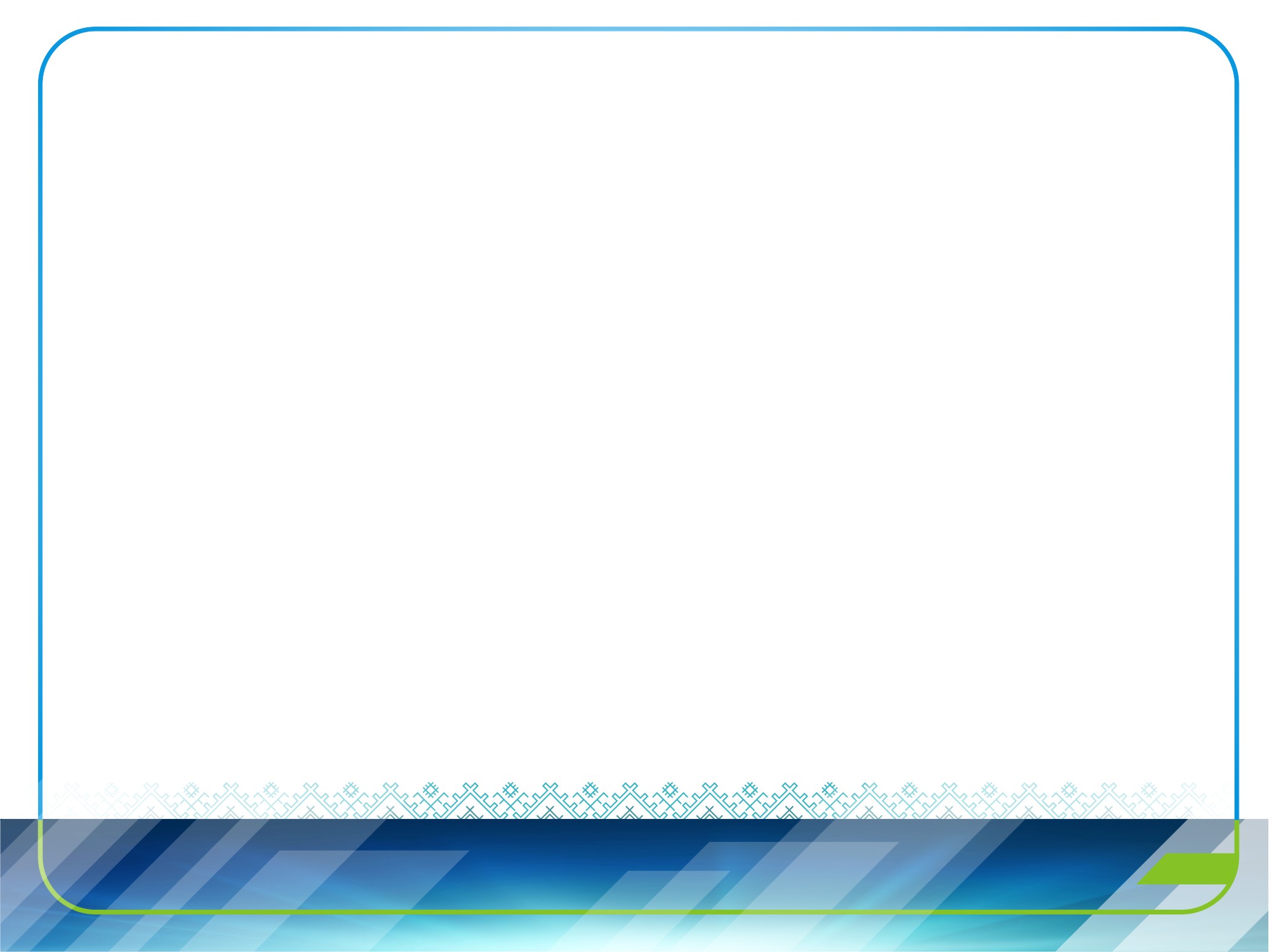 Перечень локальных нормативных актов, регламентирующих работу по сопровождению образовательного процесса для инвалидов (высшее образование)
Программа «Доступная среда» (утверждена приказом ректора от 30.05.2014 г. № 393-ОСД). Программа «Доступная среда (2015-2020 гг.)», утверждена решением Учёного совета СГУ им. Питирима Сорокина от 28.10.2015 протокол № 2 (459);
Правила приема на обучение по образовательным программам высшего образования – программам бакалавриата, программам специалитета, программам магистратуры на 2016/17 учебный год в Федеральное государственное бюджетное образовательное учреждение высшего образования «Сыктывкарский государственный университет имени Питирима Сорокина» с изменениями, внесенными 27 января 2016 года, утверждена решением Ученого совета от 13 ноября 2015 г. № 6 (443);
Порядок организации и осуществления образовательной деятельности по образовательным программам высшего образования – программам бакалавриата, программам специалитета, программам магистратуры в федеральном государственном бюджетном образовательном учреждении высшего профессионального образования «Сыктывкарский государственный университет», утвержден  приказом ректора  от 1 сентября 2014 г. № 612-ОСД;
Положение о формах, периодичности и порядке текущего контроля успеваемости и промежуточной аттестации обучающихся, утверждено приказом ректора от 24 апреля 2014 г. № 315-ОСД;
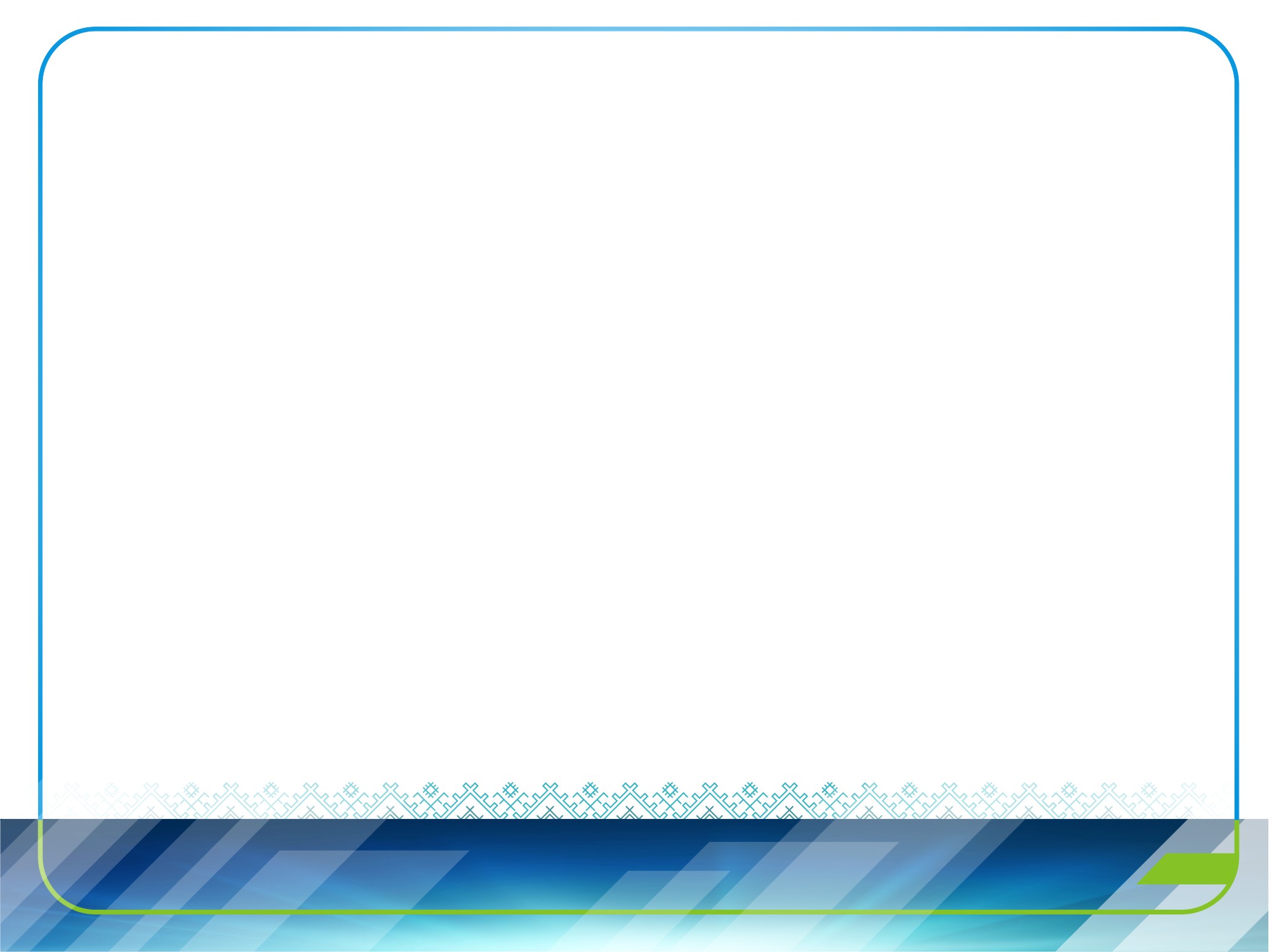 Перечень локальных нормативных актов, регламентирующих работу по сопровождению образовательного процесса для инвалидов (высшее образование)
Положение о практике обучающихся, осваивающих основные образовательные программы высшего образования в ФГБОУ ВПО «СыктГУ», утверждено решением Ученого совета от 26 марта 2014 г. № 8 (439), приказ от 7 апреля 2014 г. № 250-ОСД;
Положение о государственной итоговой аттестации по образовательным программам высшего образования – программам бакалавриата, программам специалитета и программам магистратуры, утверждено решением Ученого совета от 23 декабря 2015 г. № 5 (462) с изменениями;
Порядок организации обучения по индивидуальному учебному плану, утвержден приказом ректора  от 30 декабря 2013 г. № 589-ОСД;
Порядок реализации дисциплин (модулей) по физической культуре и спорту, утвержден приказом ректора  от 16 июня 2016 г. № 671/01-14;
Приказ ректора от 11.12.2015 года № 760-ОД «О назначении ответственных лиц по сопровождению образовательного процесса для обучения инвалидов и лиц с ограниченными возможностями здоровья по образовательным программам».
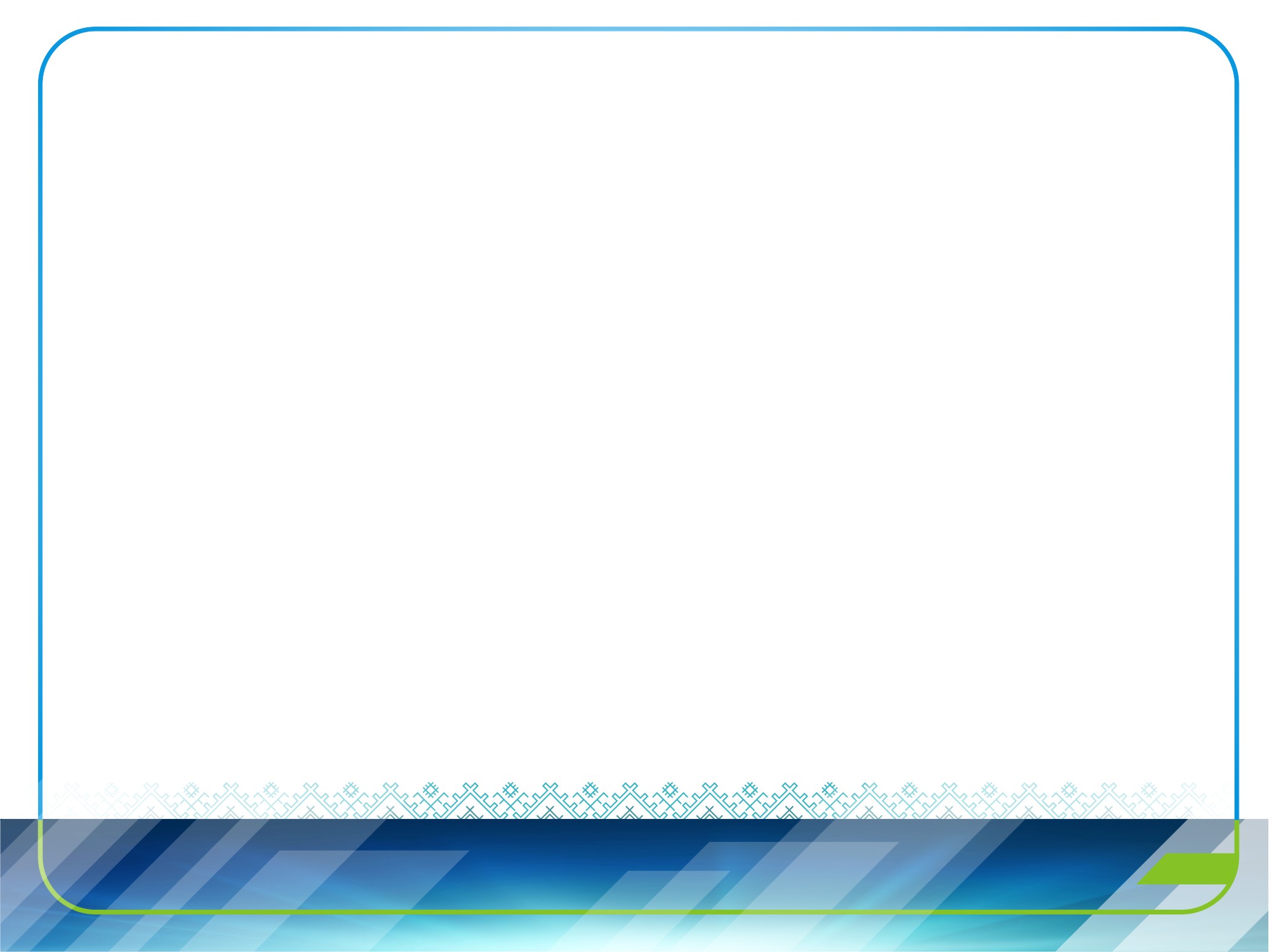 Перечень локальных нормативных актов, регламентирующих работу по сопровождению образовательного процесса для инвалидов и лиц с ОВЗ (среднее профессиональное образование)
Программа «Доступная среда» (утверждена приказом ректора от 30.05.2014 г. № 393-ОСД). Программа «Доступная среда (2015-2020 гг.)», утверждена решением Учёного совета СГУ им. Питирима Сорокина от 28.10.2015 протокол № 2 (459);
Правила приема на обучение по образовательным программам среднего профессионального образования в Федеральное государственное бюджетное образовательное учреждение высшего образования «Сыктывкарский государственный университет имени Питирима Сорокина» в 2016/17 учебном году  утверждены решением  Ученого совета от 24 февраля 2016 г. № 9 (466);
Порядок организации и осуществления образовательной деятельности по образовательным программам среднего профессионального образования, утвержден приказом ректора  от 18.09.2014г. №655/1-ОД;  
Положение о формах, периодичности и порядке текущего контроля успеваемости и промежуточной аттестации обучающихся по образовательным программам среднего профессионального образования, утверждено  решением Ученого совета СыктГУ от 26.03.2014 протокол № 8 (439), приказ ректора от 24 марта 2014 г. № 219-ОСД;
Порядок организации и осуществления образовательного процесса по программам среднего профессионального образования для обучения инвалидов и лиц с ограниченными возможностями здоровья, утвержден приказом ректора   от 22 апреля 2015 г. № 275-ОД;
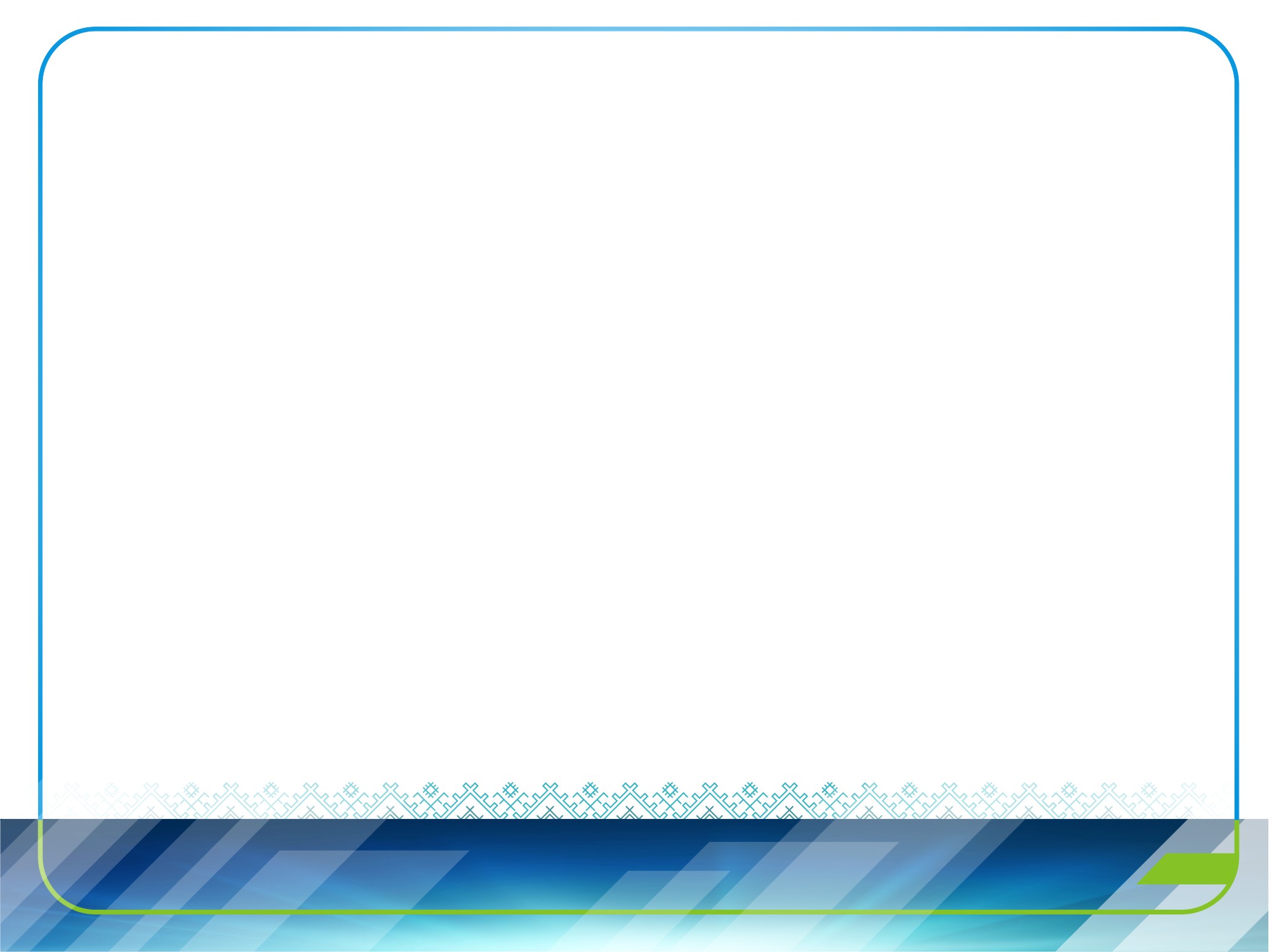 Перечень локальных нормативных актов, регламентирующих работу по сопровождению образовательного процесса для инвалидов и лиц с ОВЗ (среднее профессиональное образование)
Положение о практике обучающихся, осваивающих основные профессиональные образовательные программы среднего профессионального образования в ФГБОУ ВПО «СыктГУ», утверждено  решением Ученого совета от 26 марта 2014 г. № 8 (439), приказ от 7 апреля 2014 г. № 250-ОСД.
Порядок организации и осуществления образовательной деятельности обучающихся по индивидуальным учебным планам, в том числе ускоренного обучения в пределах осваиваемых программ среднего профессионального образования Приказ от 30 октября 2014 г. № 800/1-ОД
Положение о порядке проведения государственной итоговой аттестации студентов Сыктывкарского государственного университета, обучающихся по программам среднего профессионального образования (Решение Ученого совета от 26 февраля 2014 г. № 7 (438), приказ от 4 марта 2014 г. № 132-ОСД)
Приказ ректора от 11.12.2015 года № 760-ОД «О назначении ответственных лиц по сопровождению образовательного процесса для обучения инвалидов и лиц с ограниченными возможностями здоровья по образовательным программам».
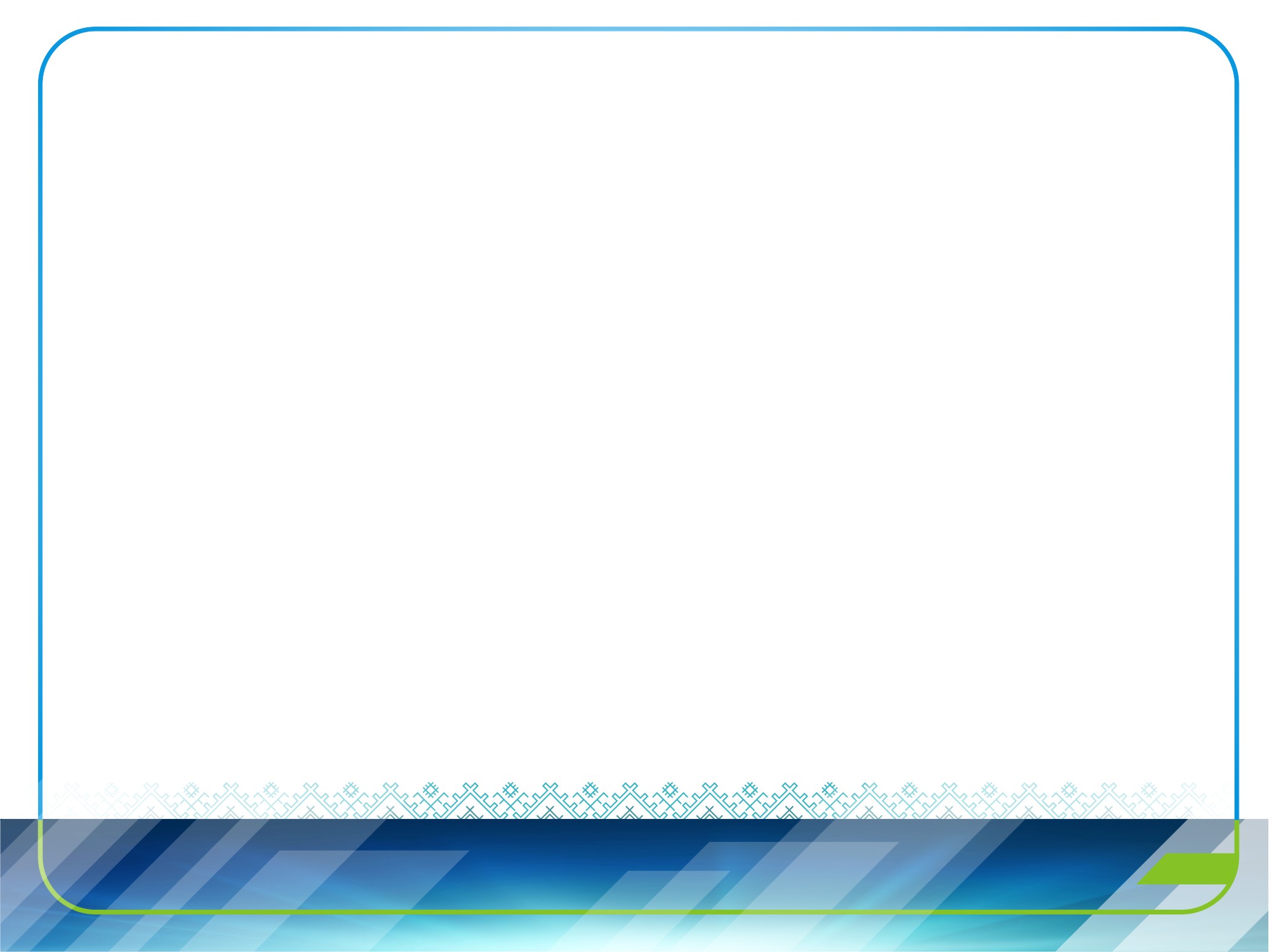 ФЗ-273 от 29.12.12г. «Об образовании в Российской Федерации»
Определение: Адаптированная образовательная программа - образовательная программа, адаптированная для обучения лиц с ограниченными возможностями здоровья с учетом особенностей их психофизического развития, индивидуальных возможностей и при необходимости обеспечивающая коррекцию нарушений развития и социальную адаптацию указанных лиц.
Статья 79. Организация получения образования обучающимися с ограниченными возможностями здоровья
1. Содержание образования и условия организации обучения и воспитания обучающихся с ограниченными возможностями здоровья определяются адаптированной образовательной программой, а для инвалидов также в соответствии с индивидуальной программой реабилитации инвалида.
6. Особенности организации образовательной деятельности для обучающихся с ограниченными возможностями здоровья определяются федеральным органом исполнительной власти, осуществляющим функции по выработке государственной политики и нормативно-правовому регулированию в сфере образования, совместно с федеральным органом исполнительной власти, осуществляющим функции по выработке государственной политики и нормативно-правовому регулированию в сфере социальной защиты населения.
8. Профессиональное обучение и профессиональное образование обучающихся с ограниченными возможностями здоровья осуществляются на основе образовательных программ, адаптированных при необходимости для обучения указанных обучающихся.
10. Профессиональными образовательными организациями и образовательными организациями высшего образования, а также организациями, осуществляющими образовательную деятельность по основным программам профессионального обучения, должны быть созданы специальные условия для получения образования обучающимися с ограниченными возможностями здоровья.
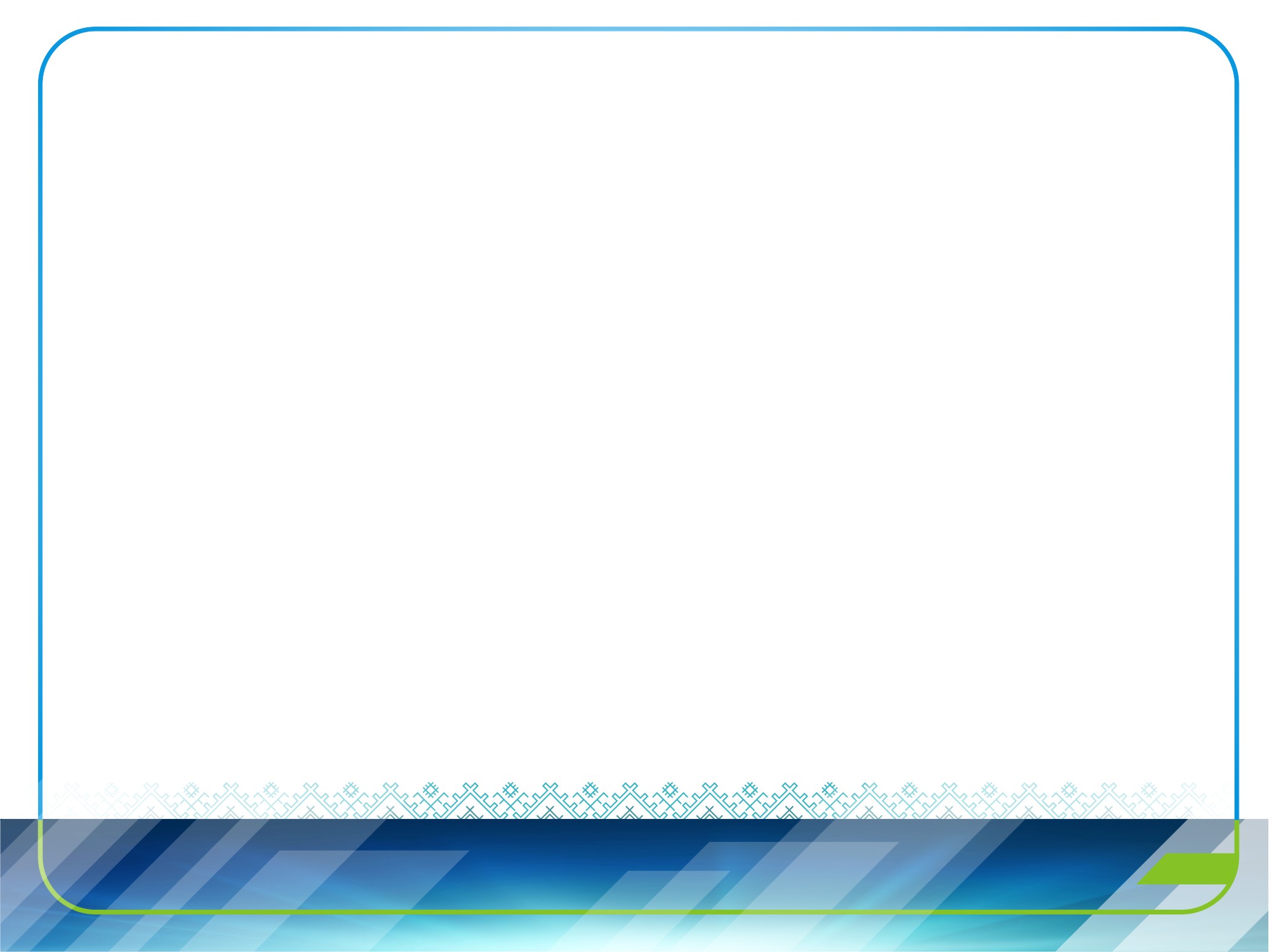 Этапы сопровождения инвалидов 
и лиц с ограниченными возможностями здоровья
Этап приема
Этап обучения
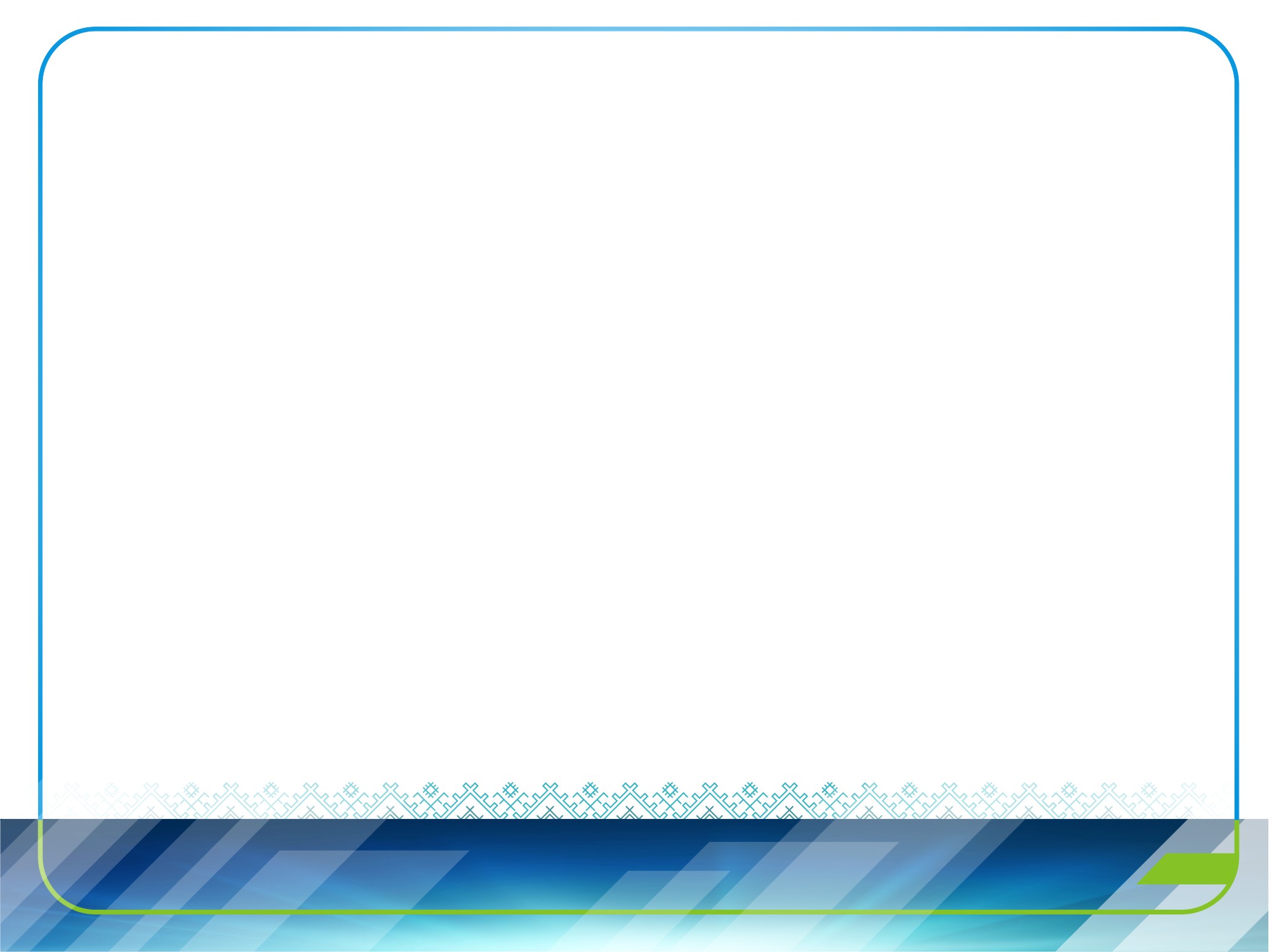 Условия, соблюдаемые университетом 
на этапе приема
Особые права при приеме (подтверждаются документами о наличии таких прав)
Создание специальных условий при проведении вступительных испытаний
Преимущественное право на зачисление
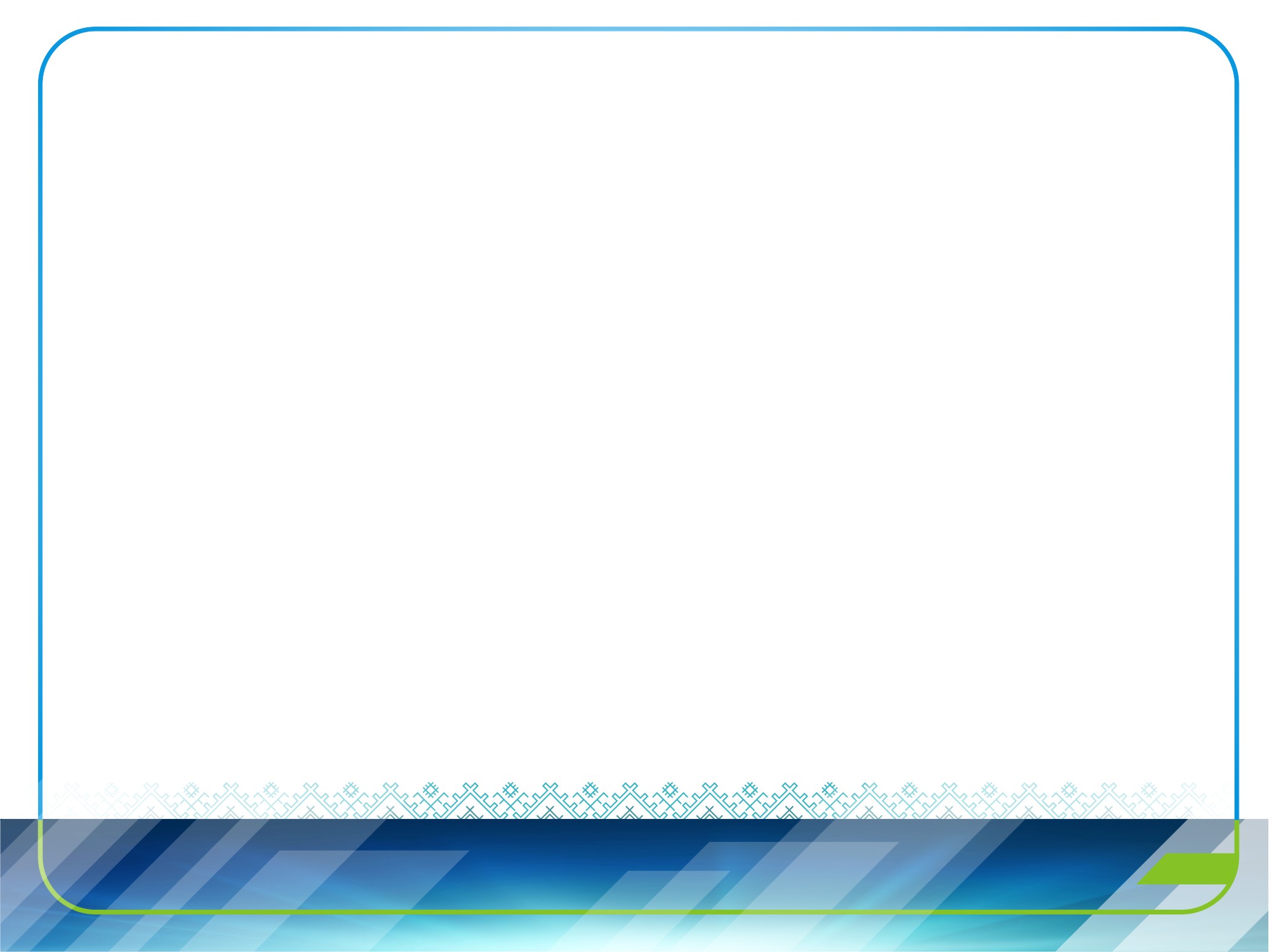 Организация образовательного процесса
Введение специализированных адаптационных дисциплин (модулей) в ОПОП
Выбор мест прохождения практик
Выбор методов обучения
Проведение текущей и промежуточной аттестации с учетом особенностей нозологий
Обеспечение обучающихся печатными и электронными образовательными ресурсами в формах, адаптированных к ограничениям их здоровья
Разработка индивидуальных учебных планов и индивидуальных графиков обучения
Организация образовательного процесса с применением электронного обучения и дистанционных образовательных технологий
Подготовка к трудоустройству и содействие трудоустройству
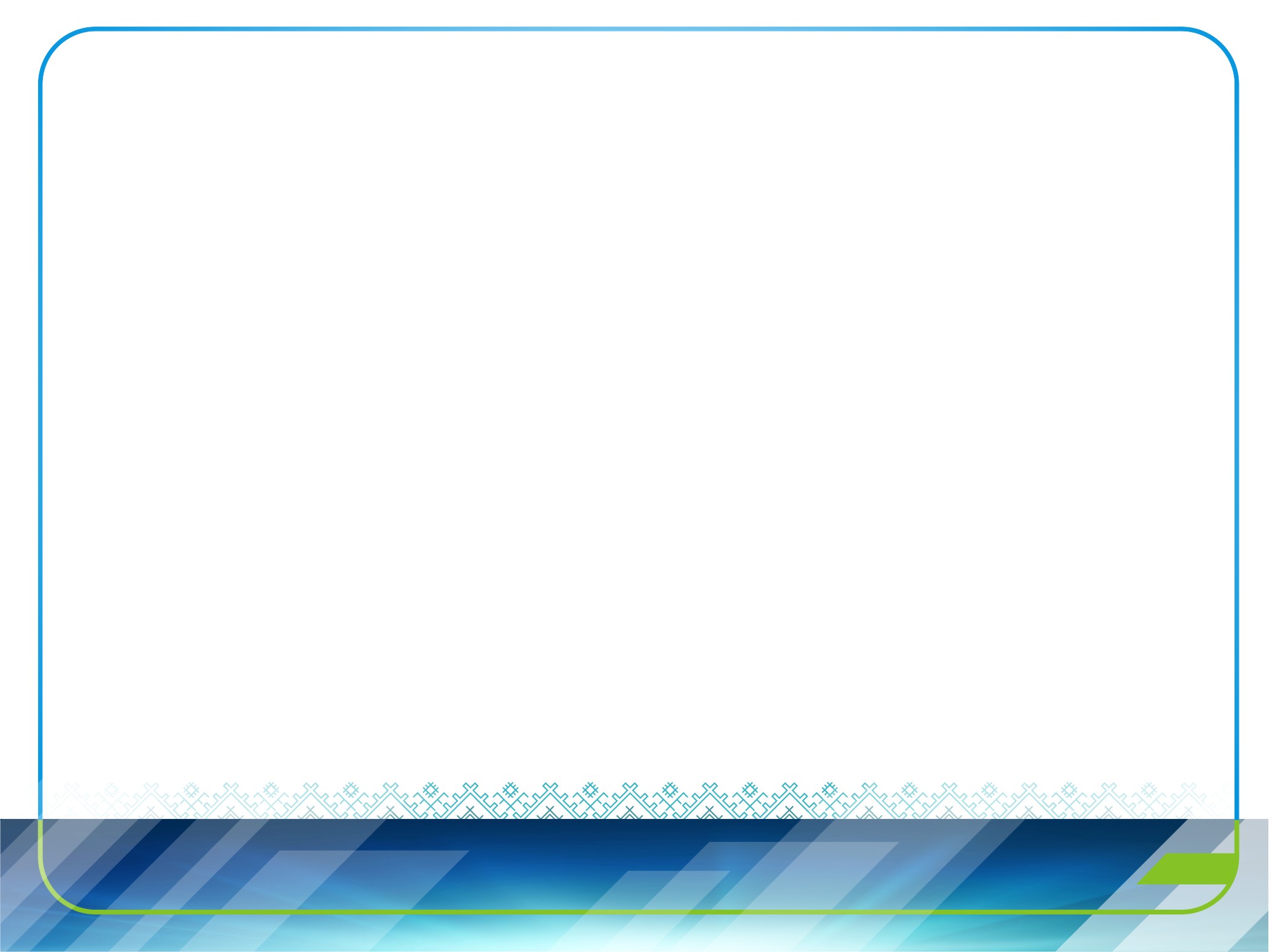 Разработка адаптированных образовательных программ
Адаптированные образовательные программы среднего профессионального образования (портал методической поддержки spo.wil.ru):
Методические рекомендации по разработке и реализации адаптированных образовательных программ среднего профессионального образования
утв. Минобрнауки России от 20.04.2015 № 06-830вн

Адаптированные образовательные программы высшего образования:
Методические рекомендации по организации образовательного процесса для обучения инвалидов и лиц с ограниченными возможностями здоровья в образовательных организациях высшего образования, в том числе оснащенности образовательного процесса, утвержденным заместителем  министра Минобрнауки России А.А. Климовым 8.04.2014 г. № АК-44/05вн) 

Предложения:  Департаменту образовательной деятельности подготовить порядок разработки и утверждения адаптированных образовательных программ
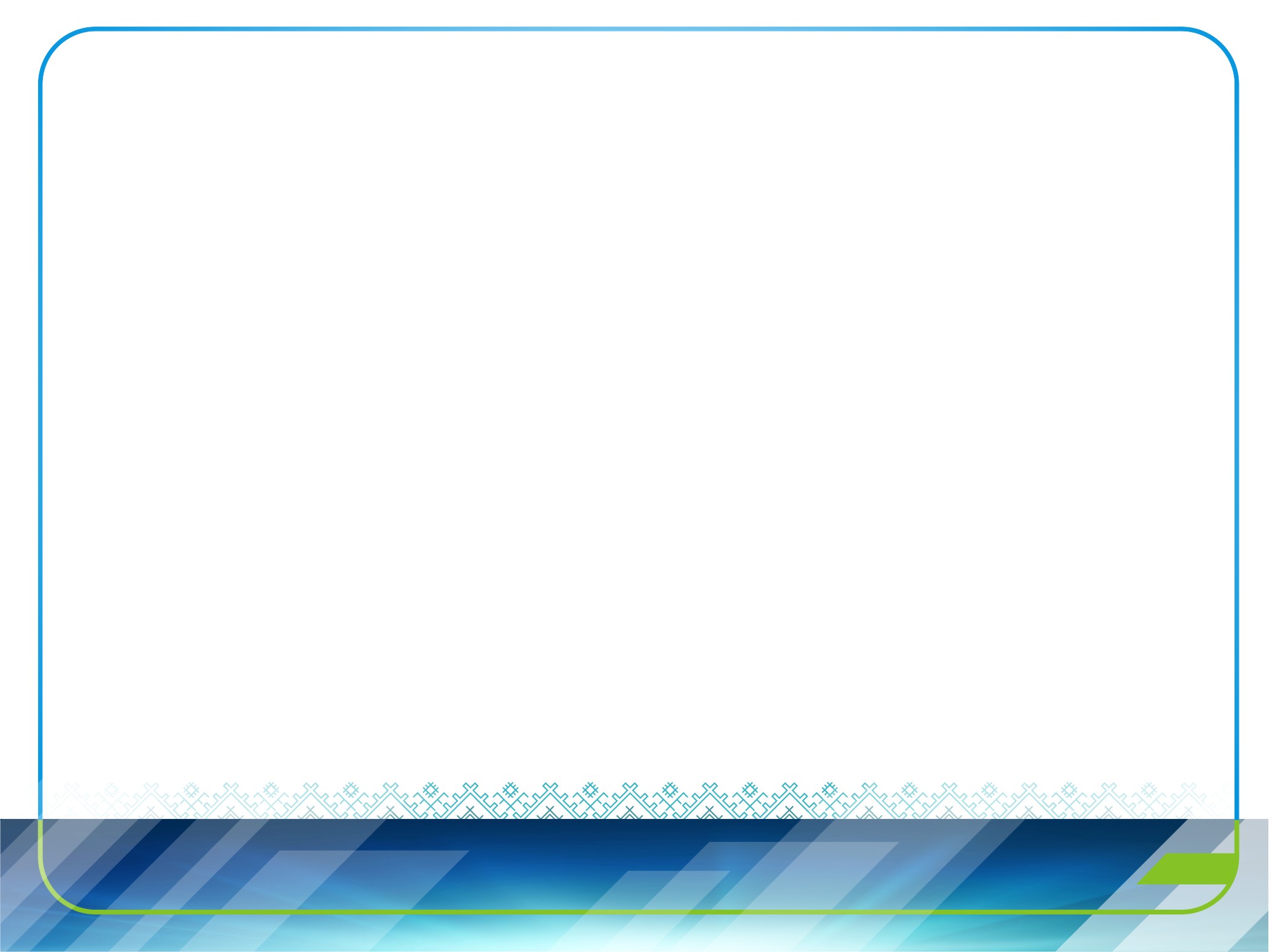 Разработка специализированных адаптационных дисциплин (модулей)
Включение в вариативную часть образовательной программы специализированных адаптационных дисциплин (модулей).
Введение специализированных адаптационных дисциплин (модулей) в основные образовательные программы предназначено для дополнительной индивидуализированной коррекции нарушений учебных и коммуникативных умений, профессиональной и социальной адаптации на этапе высшего образования.
Образовательная организация должна обеспечить обучающимся инвалидам и лицам с ограниченными возможностями здоровья возможность освоения специализированных адаптационных дисциплин по выбору, включаемых в вариативную часть основной образовательной программы. 
Это могут быть дисциплины социально-гуманитарного назначения, профессионализирующего профиля, а также для коррекции коммуникативных умений, в том числе путем освоения специальной информационно-компенсаторной техники приема-передачи учебной информации. Набор этих специфических дисциплин образовательная организация определяет самостоятельно, исходя из конкретной ситуации и индивидуальных потребностей обучающихся инвалидов и лиц с ограниченными возможностями здоровья.
Предложения: При анкетировании обучающихся указанные дисциплины предлагаются им для освоения.
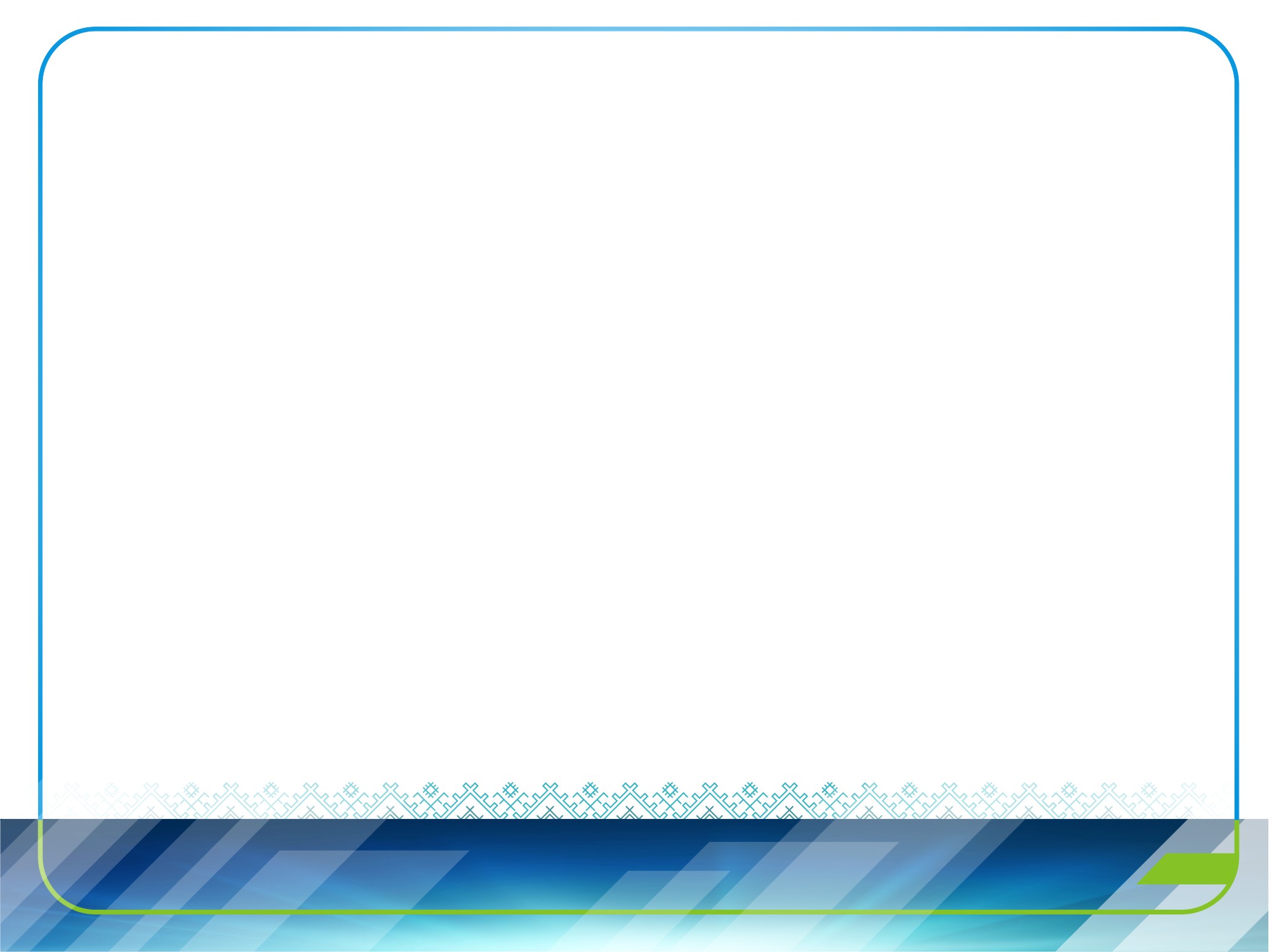 Разработка специализированных адаптационных дисциплин (модулей)
Приказ ректора № 1077/ 01-14 от 5.10.2016г. 
Перечень  адаптационных дисциплин (модулей)













Предложения: 1) Проанализировать проекты рабочих программ адаптационных дисциплин, высказать свои замечания. Программы планируются к утверждению на НМС в январе 2017г.
2) Обсудить в институтах практику других вузов по включению во все рабочие программы дисциплин (модулей), практик  раздела о порядке освоения  дисциплины (модуля (практики) обучающимися с ограниченными возможностями здоровья
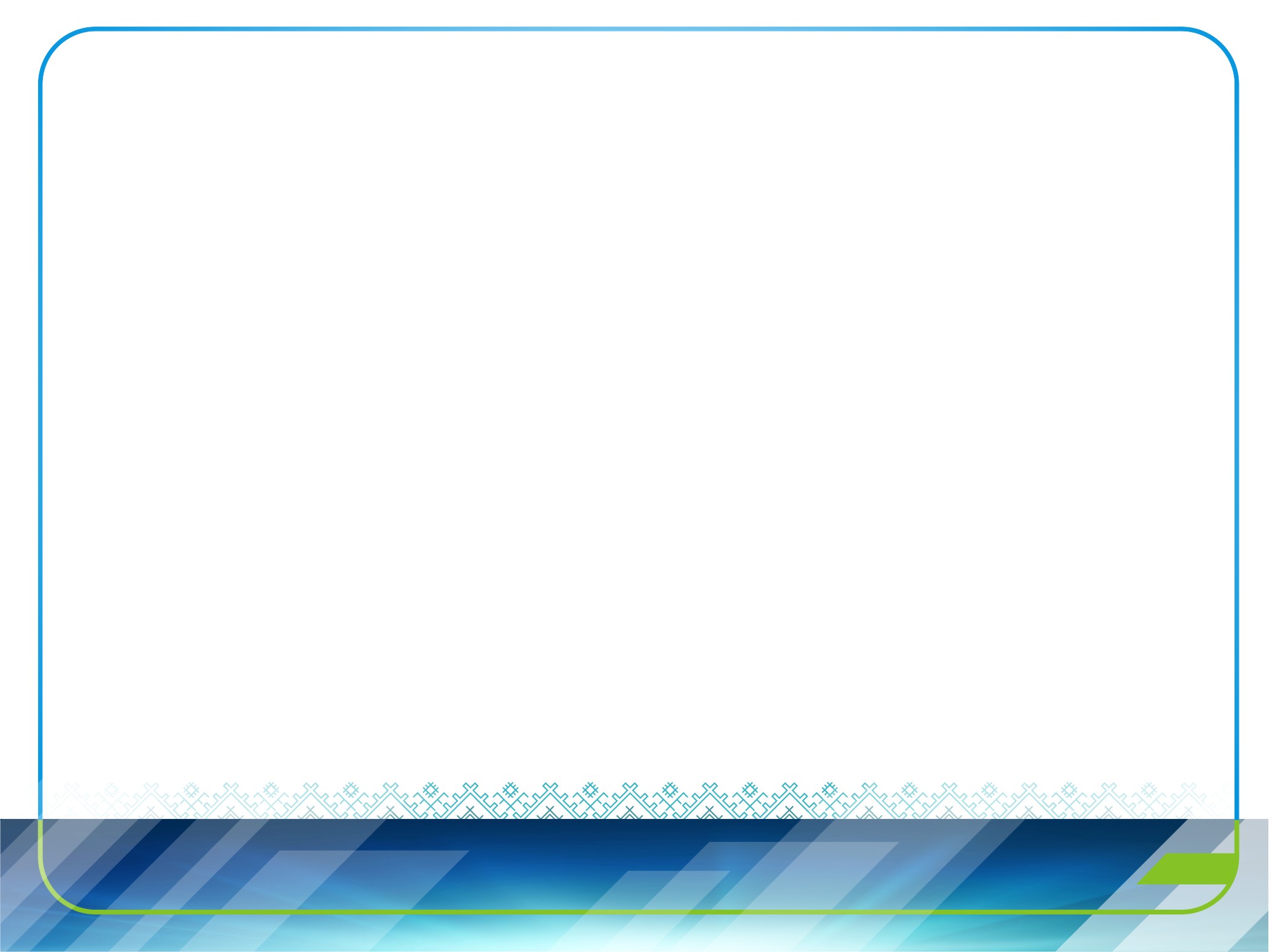 СПАСИБО 
ЗА ВНИМАНИЕ!